Wednesday 29th April 2020 - Maths
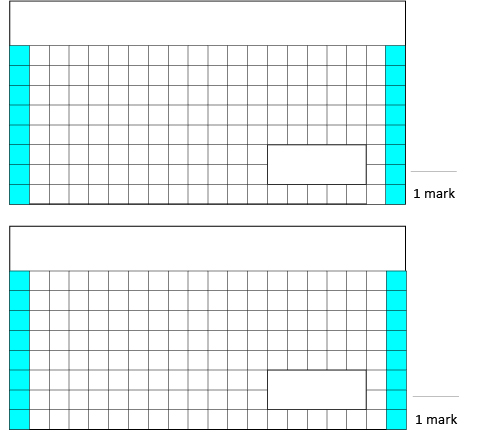 3. Ms Briggs sets off for work at 7.15 am and arrives at 8.20 am. How long does her journey take? Give your answer in minutes.
____ = 60 ÷ 100
1.
2.
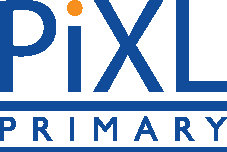